المحاضرة الرابعه
Order : Diporthales
تضم اكثر من 94 نوع لهذا تعتبر من الرتب الكبيرة ، بعضها يكون مترمم والبعض الاخر متطفل على قلف الاشجار 
الاجسام الثمرية تكون في مجاميع او عناقيد او ضمن حشية ثمرية كيسية Ascostroma والتي تكون مطمورة في نسيج العائل تحت البشرة او تحت نسيج النبات 
الاكياس احادية الغلاف تحوي في الغالب 8 ابواغ كيسية 
اهم الاجناس التابعة لهذه الرتبة الفطر Diporthe sp.
Diporthe sp.
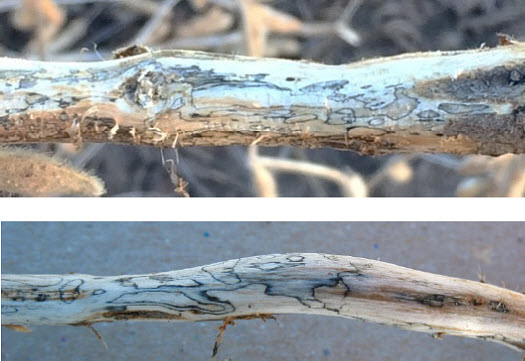 يمثل هذا الفطر الطور الكامل للفطر الناقص Phomopsis
الاجسام الثمرية واعراض الاصابة بالفطر  . Diporthe
Phomopsis
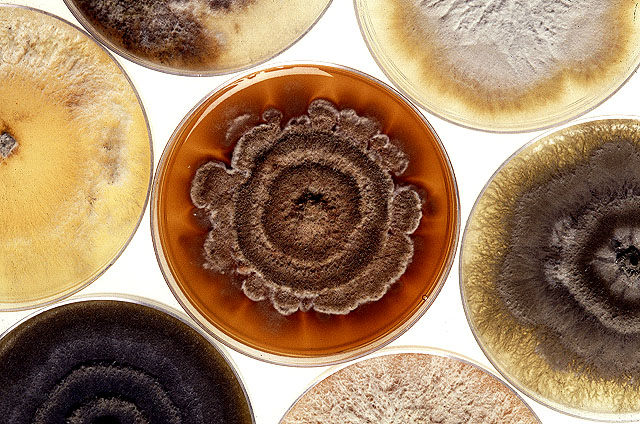 يسبب امراض التبقعات والاعفان على الثمار للعديد من الثمار والمحاصيل والخضر والفاكهة
Family1 : Magnoporthaceae
تضم 9 اجناس تعود لها 2 نوع .
اهم الاجناس التي تعود لها هما الفطرين اولا : Magnoporthe  grisea الذي يسبب مرض لفحة الرز 
هذا الفطر هو الطور الكامل للفطر الناقص Pyricularia oryzae الذي ينشط في المناطق الاستوائية
Magnoporthe grisea
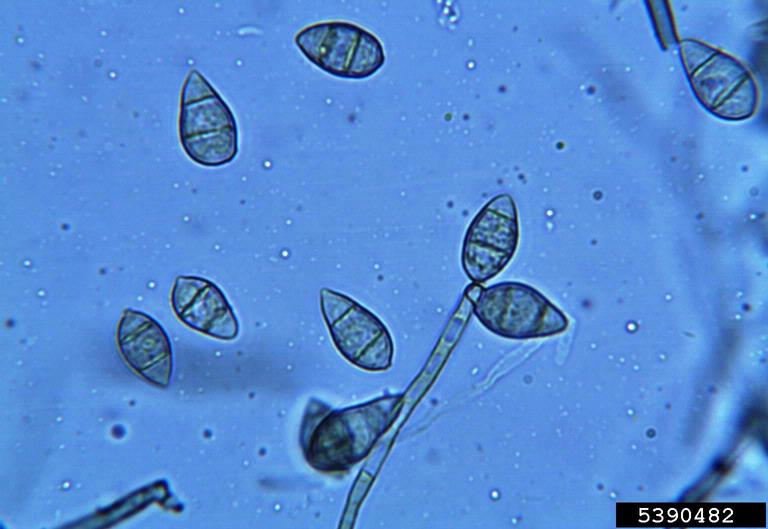 مرض لفحة الرز
اعراض الاصابة و تراكيب الفطر  Pyricularia oryzae
ثانيا : الفطر  Gaeumannomyces   graminis     tritici
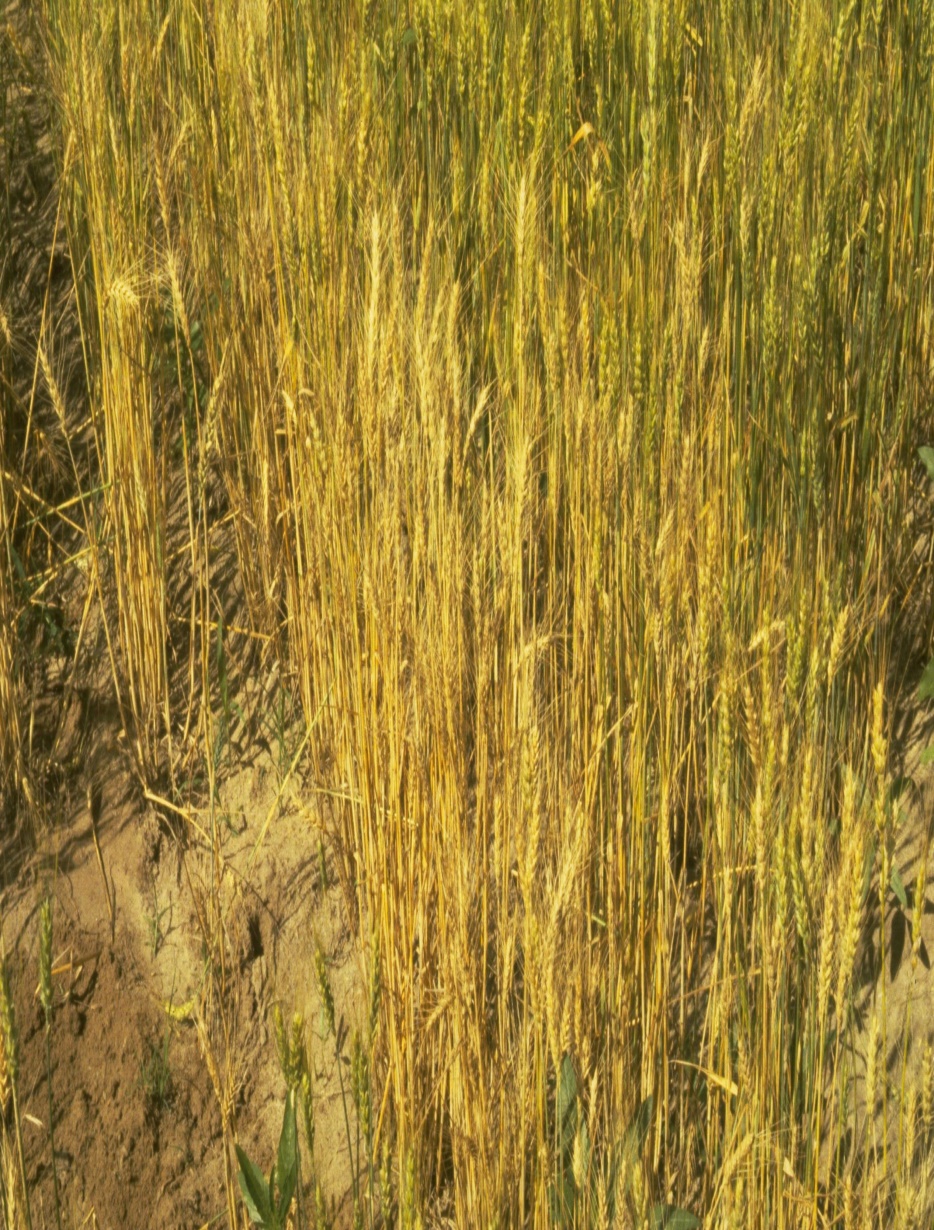 يسبب الفطر مرض الفناء على      الحنطة  Take all
دورة حياة مرض الفناء على الحنطة
F 2: Glomerellaceae
يعو لها الجنس Glomerlla  الذي يكون جسم ثمري ذو جران اكنه وهو الطور الكامل للفطر الناقص Colletotrichum  الذي يسبب الكثير من الامراض 
يسبب النوع C. faleatum   مرض التعفن الاحمر على قصب السكر 
C. Musae يسبب مرض الانثراكنوز على الموز
Colletotrichum
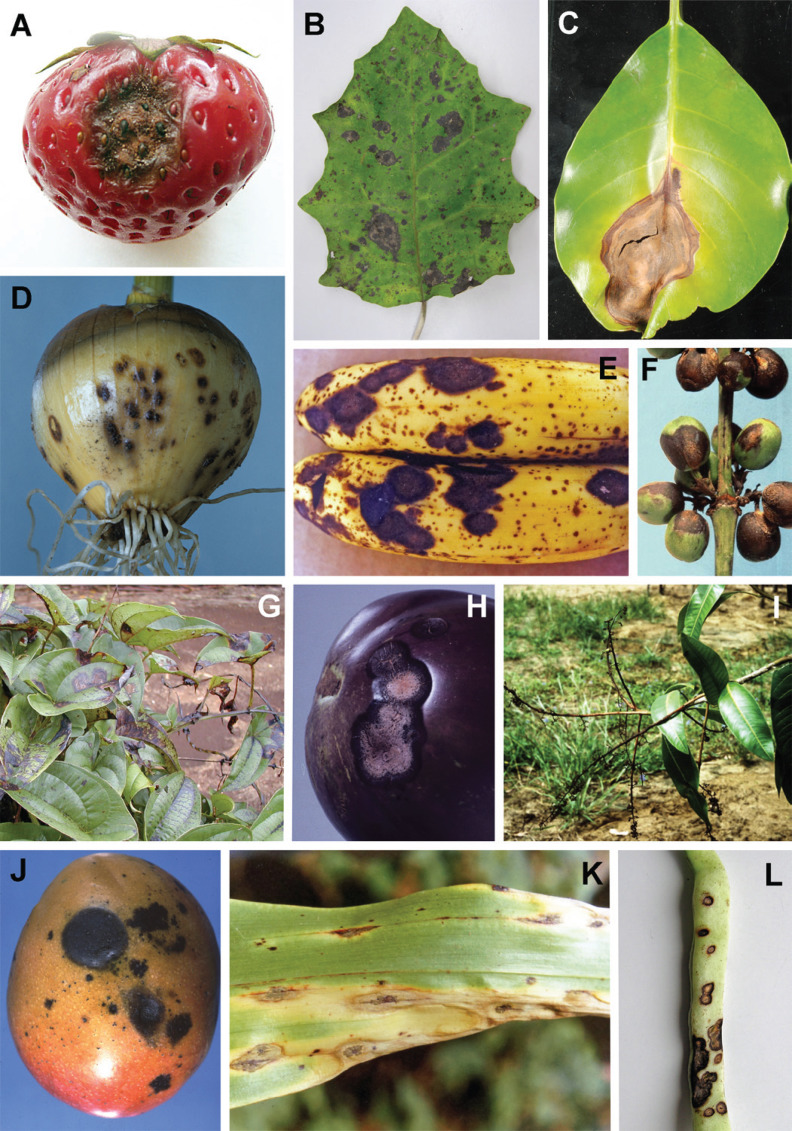 Order : Ophiostomatales
تضم اكثر من 6 اجناس و 110 نوع ، اغلبها مترمم او متطفل على الاشجار والاخشاب 
الجسم الثمري غير حشوي و ذو  عنق طويل 
اهم اجناسها Ophiostoma 
يسبب مرض الذبول الوعائي للدردار الهولندي O.ulmi  الذي تقوم بنقله خنافس ثاقبات القلف مسبب موت الملايين  من الاشجار في هولندا 
الاجسام الثمرية سوداء منتفخة من القاعدة ولها عنق طويل اسطواني وفوهة تحاط بحلقة شعيرات مستدقة تحمل جراثيم كيسية شفافة في قطيرات لزجة .
تمتلك الاكياس جدران نحيفة سريعه الذبوان 
تنطلق الجراثيم الكيسية داخل الجسم الثمري وتتحرك للاعلى لتخرج من الفوهه 
الطور الناقص لهذا الفطر هو Graphium ulmi
يمتاز بتكوينه تراكيب ثمرية لاجنسية Synnema
Ophiostoma ulmi
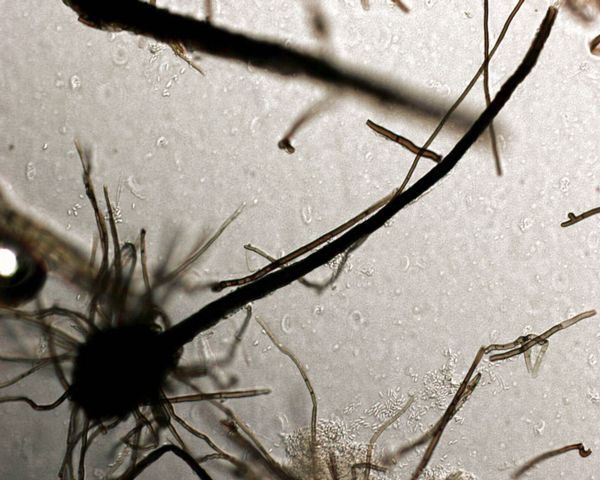 مسبب مرض الذبول الوعائي في الدردار
Graphium ulmi
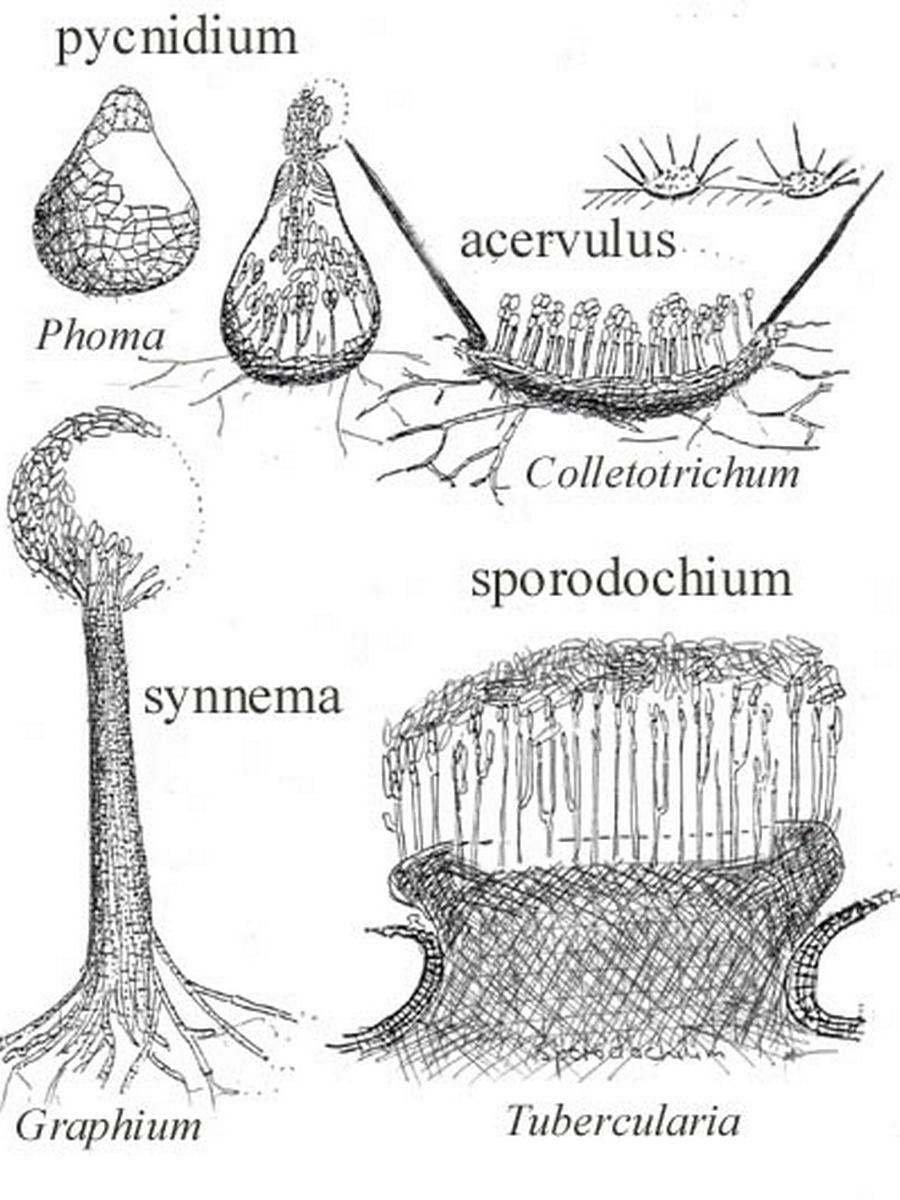 Order : Microascales                                     Family 1 : Microascaceae  Genus : Microascus
يمتاز بقدرته على تمثيل مصادر الكاربون  الخام والسليلوز والفينول 
ولكونه يتحمل ظروف بيئية مختلفة فهو يتواجد من مناطق القطب الشمالي الى الترب الصحراوية الحارة والمستنقعات المالحة
Microascus
Family 2 : CeratocystidaceaeGenus : Ceratocystis
يسبب العديد من الامراض مثل مرض ذبول البلوط
النوع C. fimbriata  يسبب مرض الذبول على مدى واسع من النباتات اليوكالبتوس و البطاطا الحلوة و المانكو 
يمتاز الجسم الثمري Perithecium ذو عنق طويل جدا تخرج من خلاله الجراثيم المتجمعة في قطره لزجه على قمة الفوهه .
مرض الذبول والجسم الثمري نوع Perithecium
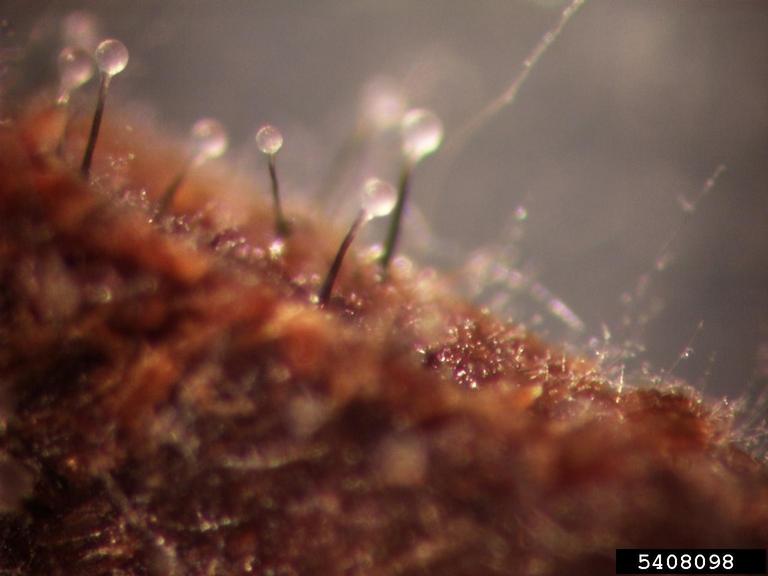 الفطر تحت المجهر
Order : Hypocreales
تعيش افرداها رمية وبعظها متطفل على اوراق وسيقان وجذور بعض النباتات وبعضها يتطفل على بعض الحشرات 
تكون اجسام ثمرية قارورية ذات غلاف لحمي وله فوهه تبطنها خيوط فطرية شعرية عقيمة وقد تتواجد سطحيآ او مطمورة داخل حشية او داخل نسيج النبات 
الاكياس اسطوانية الشكل وتكون جراثيم أحادية الخلية بيضوية الشكل او متعددة الخلايا خيطية الشكل تشبه الجراثيم الكونيدية الكبيرة للفطر Fusarium 
تضم العوائل
F1 : HypocreaceaeG: Hyporea
الاكياس فيه اسطوانية الشكل 
الابواغ الكيسية متخصرة عن الحواجز وهي تتجزا الى ابواغ جزئية حيث يبدو الكيس عن النضوج محتويا على 16 بوغ 
 الاطوار اللاجنسية للفطر هي Trichoderma  و Gliocladium
Trichoderma
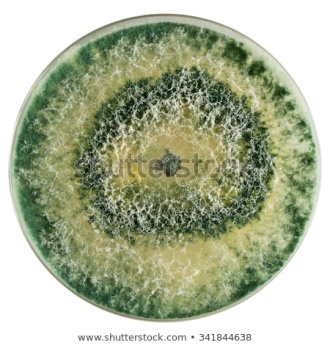 Hypocrea
Gliocladium
F2 : Nectria
تمتاز بوجود الخيوط الفطرية العقيمة Paraphyses  والتي تنشأ من قمة الجسم الثمري وتمتد للداخل 
عادة تكون خالية من الحشيات الثمرية وفي حالة وجوها فان الاجسام الثمرية تتواجد جالسة على سطحها 
اهم جنس لها هو Nectria  وهو يمثل الطور الكامل للفطر الناقص Fusarium 
يعيش بصورة رمية او طفيلية على النباتات 
تسبب انسداد في اوعية الخشب مما يؤدي الى ذبولها ثم تعيش عليه بصورة رمية 
تعود له عدة انواع ممرضة للنبات
Nectria